PO166
Summary
Surgeries and procedures in people with haemophilia A on emicizumab  prophylaxis: analysis from the ATHN 7 haemophilia natural history study
ATHN 7 (NCT03619863) is a natural history prospective cohort study of the safety and effectiveness of treatments, including emicizumab, for people with haemophilia A (PwHA) or B in the US
68 participants receiving emicizumab in the ATHN 7 study reported 94 surgeries included in the analysis
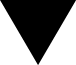 The majority of major and minor surgeries and procedures were not associated with treated bleeds, consistent with surgeries data from the HAVEN 1–4 trials
Data from this analysis may inform the development of guidelines for the surgical management of PwHA in the future
Tyler W. Buckner1,2, Shannon L. Carpenter3, Nabil Daoud2, Susan U. Lattimore4, Lucy Lee5, Thomas McLean2,6, Paul Morton5, Michael Recht2,7*
*presenting author
1University of Colorado Anschutz Medical Campus, Colorado, USA; 2American Thrombosis and Hemostasis Network, Rochester, NY, USA; 3Children's Mercy Hospital, Kansas City, MO, USA; 4Oregon Health & Science University, Portland, OR, USA; 5Genentech, Inc., South San Francisco, CA, USA; 6Atrium Health Wake Forest Baptist, Winston-Salem, NC, USA; 7Yale University School of Medicine, New Haven, CT, USA
Background
Participants underwent a total of reported 11 major surgeries
In PwHA with inhibitors, 0/3 major surgeries were associated with additional factor concentrate or a treated bleed
In PwHA without inhibitors, 2/8 (25.0%) major surgeries (total knee joint replacement; reconstruction of anterior cruciate ligament of the knee) were managed with additional factor concentrate and associated with a treated bleed; each participant received standard half-life (SHL) recombinant FVIII concentrate. 
Outcomes for the 83 minor surgeries are shown in Table 2 and Table 3.
The safety and efficacy of emicizumab prophylaxis has been demonstrated in both clinical and real-world studies. However, additional real-world data from large populations of people with haemophilia A (PwHA) are needed.
ATHN 7 (NCT03619863) is a natural history prospective cohort study of the safety and effectiveness of treatments, including emicizumab, for PwHA or people with haemophilia B in the US. 
Emicizumab is a bispecific monoclonal antibody that bridges activated FIX and FX to substitute for the function of absent or deficient activated factor (F)VIII in PwHA.1
This analysis characterizes the real-world surgical management and outcomes in ATHN 7 participants receiving emicizumab.
Table 2. Outcomes of minor surgeries in participants with FVIII inhibitors
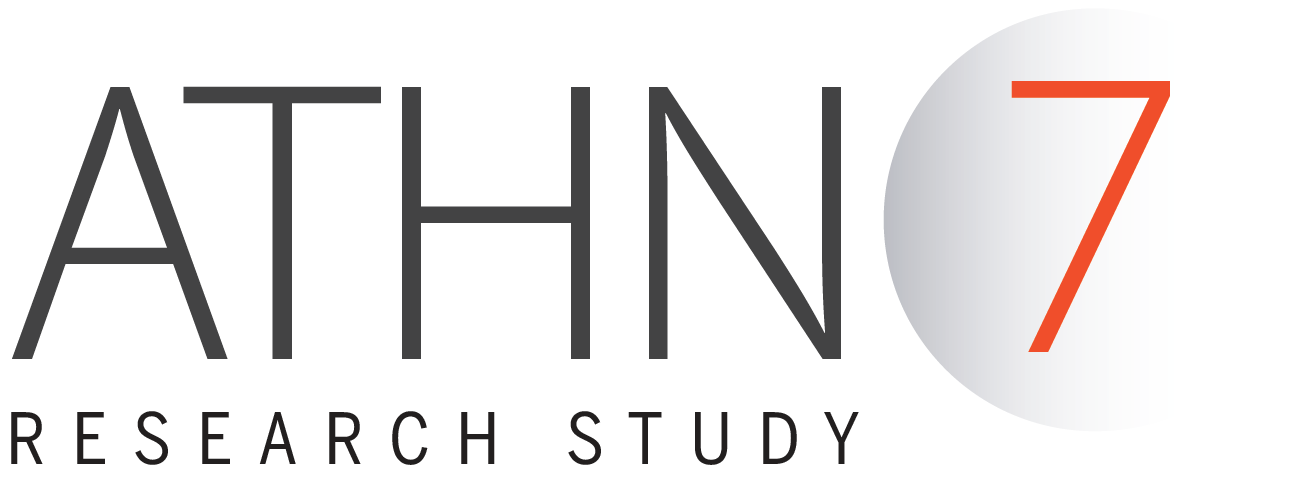 ATHN 7 is conducted at 26 American Thrombosis and Hemostasis Network (ATHN)-affiliated sites; eligible participants had a diagnosis of congenital haemophilia A or B and received care at participating sites; no restrictions were placed on haemophilia severity or sex of the participants.
This analysis was performed solely on PwHA treated with emicizumab prophylaxis.
Demographic and clinical information was collected at baseline and at least quarterly through participant interview and medical record review. 
Descriptive statistics of medical history and demographic data, as well as longitudinal data, are used to characterize the study population; adverse events were also documented.
Surgical procedures were classified as major or minor as per Santagostino et al.2
Methods
Surgeries and procedures
As of 31 August 2022, 78 participants of the ATHN 7 study receiving emicizumab had ≥1 surgery or procedure
Of these, 7 surgeries were performed prior to first dose of emicizumab and 6 surgeries were classified as non-invasive; hence, both categories were excluded from this analysis
The inhibitor status of two participants is unknown, therefore their data were excluded from this analysis.
In total, 68 participants who underwent a total of 94 surgeries were included in this analysis (Table 1).
Table 3. Outcomes of minor surgeries in participants without FVIII inhibitors
Participant demographics
Outcomes of major and minor surgeries
Conclusions
N values indicate numbers of participants within each population.*Includes aminocaproic acid, tranexamic acid and desmopressin; †Data not available. CVAD, central venous access device; EHL, extended half-life; ENT, ear nose and throat; GI, gastrointestinal; GU, genitourinary; IQR, interquartile range; N/A, not applicable; pd, plasma-derived.
Overall, 11 major surgeries were reported by participants:
These were one each of cardiac catheterization, hernia repair, operation on bone of skull, CT angiography of lower limb artery, haemorrhoidectomy, laminectomy, open reduction of closed clavicular fracture, procedure on head, reconstruction of anterior cruciate ligament of knee, replacement of total knee joint, and revision of total knee arthroplasty (all components).
A total of 24 and 59 minor surgeries were reported in the inhibitor (n=16) and non-inhibitor (n=45) populations, respectively.
This analysis features the largest report of surgery data for PwHA receiving emicizumab in the US. 
The majority of procedures were not associated with treated bleeds, consistent with previously published surgeries data from the HAVEN 1–4 studies.3
Data from this analysis may inform the development of guidelines for the surgical management of PwHA in the future.
Disclosures
TWB: grant/research support: Genentech, Inc./ ATHN; consultancy: BioMarin, UniQure, Tremeau Pharmaceuticals; paid Instructor: advisory board participant: CSL Behring, Novo Nordisk, Pfizer, Spark, BioMarin, Genentech, Inc., Takeda, Kedrion, HEMA Biologics, UniQure, Tremeau Pharmaceuticals; SLC: consultancy: Genentech, Inc, Kedrion, Novo Nordisk, National Hemophilia Foundation, American Academy of Pediatrics, ND: none declared; SUL: none declared; LL: shareholder and employment: Genentech, Inc., TM: none declared; PM: shareholder: F. Hoffmann-La Roche Ltd./Genentech, Inc., employment: Genentech, Inc.; MR: grant/research support: Bayer, BioMarin, CSL Behring, Genentech, Inc., Grifols, Hema Biologics, LFB, Novo Nordisk, Octapharma, Pfizer, Sanofi, Spark Therapeutics, Takeda, UniQure; membership on an entity's Board of Directors or advisory committees: foundation for Women and Girls with Blood Disorders; Partners in Bleeding Disorders: Thrombosis and Hemostasis Societies of North America; consultancy: Catalyst Biosciences, CSL Behring, Genentech, Inc., Grifols, Hema Biologics, Novo Nordisk, Pfizer, Sanofi, Takeda, UniQure; employment: American Thrombosis and Hemostasis Network; Yale University School of Medicine, previous employment: Oregon Health & Science University.
Acknowledgements
This analysis was supported by a research grant from Genentech, Inc. Third party medical writing assistance, under the direction of the authors, was provided by Andrew Briggs, BA, of Ashfield MedComms, an Inizio company, and was funded by Genentech, Inc.
References
1. Kitazawa T, et al. Nat Med 2012;18:1570–4; 
2. Santagostino E, et al. Haemophilia 2015;21:34–40; 
3. Kruse-Jarres R, et al. Blood Adv 2022;6:6140–50.
▼ This medicinal product is subject to additional monitoring. This will allow quick identification of new safety information. Healthcare professionals are asked to report any suspected adverse reactions. These should be reported to the Regulatory Authorities in your country according to your national requirements.
Copies of this poster obtained through Quick Response (QR) Code are for personal use only and may not be reproduced without permission from the lead author of this poster. 
Download this presentation: https://bit.ly/3kg8ohA
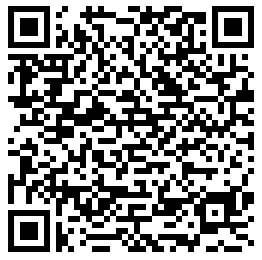